Keep Your Eyes on the Dashboard October 15, 2015
Presented by:  
Candace DeMaris, MAIS
Consultant
Partners in Medical Education
Introducing Your Presenter…
Candace DeMaris, MAIS
GME Consultant

30+ years experience throughout the spectrum of medical education:  from undergraduate to GME, primary care to surgical specialties, in academic medical centers and community based-teaching hospitals.

Expertise in both institutional and program requirements and the area of GME finances – including maximizing CMS reimbursement, assessing the financial feasibility of  starting new programs and demonstrating the value of established programs
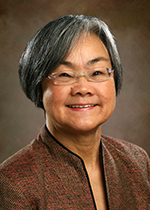 Presented by Partners in Medical Education, Inc. 2015
2
Learning Objectives
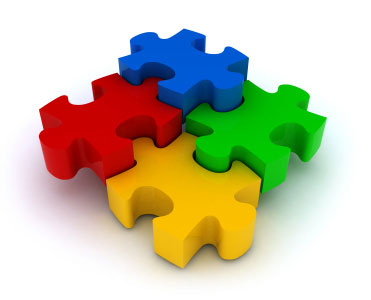 Identify the key metrics that ACGME requires to be tracked, and others that should be tracked
Organize a dashboard in a clear, concise format
Discuss the use of dashboards in…
APE and Self Study
AIR and GMEC Special Review
CLER
Describe 6 reasons why institutions and programs should consider using a dashboard to track performance
Presented by Partners in Medical Education, Inc. 2015
3
Your Car’s Dashboard…
…shows how your vehicle is performing 
in quick glance
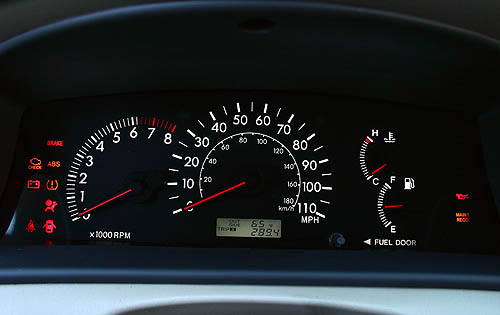 Presented by Partners in Medical Education, Inc. 2015
4
Your GME Dashboard…
…shows your programs’ performance at-a-glance.  Aggregated program data can show your institution’s performance at-a-glance.
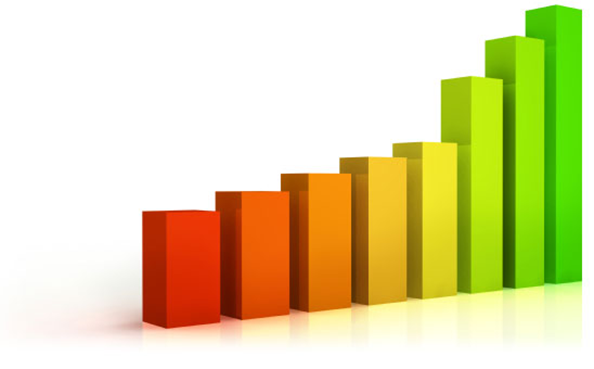 Presented by Partners in Medical Education, Inc. 2015
5
NAS
NOW!
Presented by Partners in Medical Education, Inc. 2015
6
NOW!
Outcomes-based accreditation
Annual RC review to identify under-performing programs and help them to improve
Accreditation process changes:
Annual review (no more cycles)
Site visits every 10 years or as needed
Annual ADS update replaces PIF
Presented by Partners in Medical Education, Inc. 2015
7
Continuous Accreditation Model based on annual review of data:
ADS Annual Update
Resident and Faculty Survey
Board Exam Performance
Milestone Data
Case Log Data
Faculty and Resident Scholarly Activity
Hospital Accreditation Data
Attrition
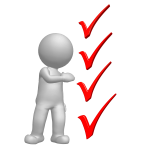 Presented by Partners in Medical Education, Inc. 2015
8
So…
The Programs, the DIO, the GMEC, and the programs must devise a way of continually monitoring program quality and demonstrating improvement.

       Dashboards!
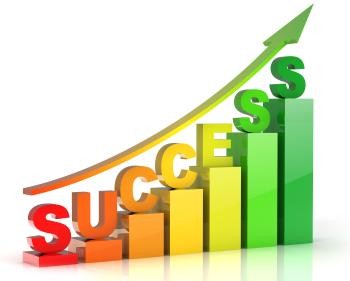 Presented by Partners in Medical Education, Inc. 2015
9
Dashboards in 3 Simple Steps
Step 1: Choose Your Metrics
What does the ACGME require?
Program Requirements
Institutional Requirements

What does your institution require?

What is important to your program?
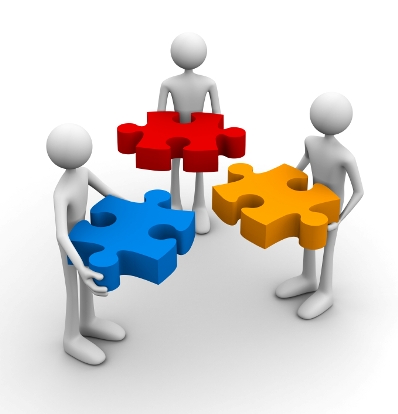 Presented by Partners in Medical Education, Inc. 2015
11
Step 2: Obtain the Data
ACGME
Accreditation status
Case logs
Resident  and faculty survey

Boards 
Certifying exam pass rates
In-training exam scores

Hospital data systems

Program files

Web-based residency management systems
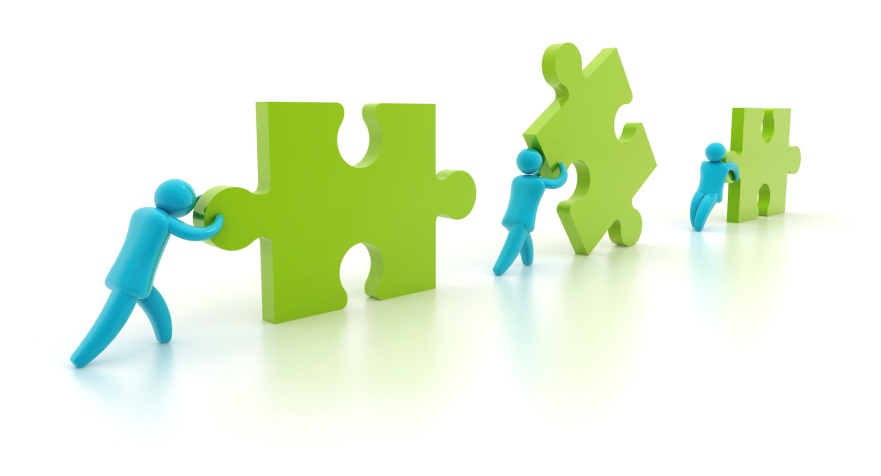 Presented by Partners in Medical Education, Inc. 2015
12
Step 3:  Organize the Data
“At-a-Glance” = Keep it simple

 Use database or spreadsheet software to format, calculate, trend, query, and analyze data.
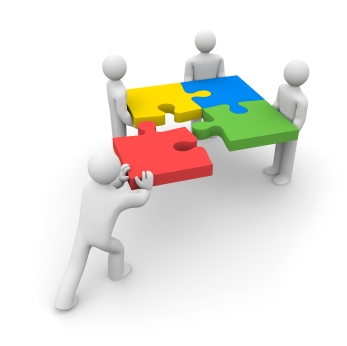 Presented by Partners in Medical Education, Inc. 2015
13
Dashboards and Annual Program Evaluation
Annual Program Update has been streamlined, but still requires reporting on:

Program Characteristics
Board Pass Rates
Clinical Experience (Case Logs)
Resident and Faculty Survey
Resident and Faculty Scholarly Activity
Milestones Assessments
Attrition

  
   MUST TRACK THESE!
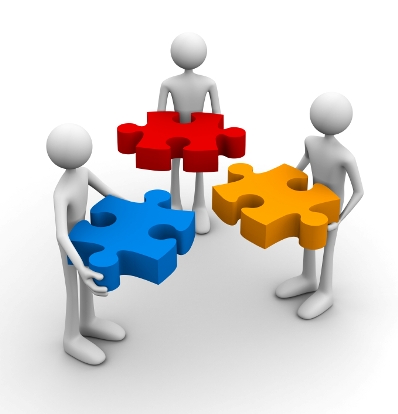 Presented by Partners in Medical Education, Inc. 2015
15
New Emphasis:  Annual Evaluation & Improvement ProcessesANNUAL PROGRAM EVALUATION (APE)
“The program, through the PEC, must document formal, systematic evaluation of the curriculum at least annually, and is responsible for rendering a written, annual program evaluation.” V.C.2

Formalized the name:  Annual Program Evaluation (APE)

Added a requirement for a formal Program Evaluation Committee (PEC)

Clarified the expectation of a performance improvement component

RRCs may have additional requirements.  Check the current specialty-specific requirements
Presented by Partners in Medical Education, Inc. 2015
16
The program must monitor and track…
Resident Performance, including aggregated milestones assessments

Faculty Development

Graduate Performance, including performance of program graduates on the certification examination

Program Quality (using the results of confidential, written assessments of the program by residents and faculty)

Progress on the previous year’s action plan(s)

TRACK THESE TOO!
Presented by Partners in Medical Education, Inc. 2015
Other “High Value” Data – You Decide
Major changes
Curriculum  Goals & Objectives
Resident QI & Patient Safety Engagement
Match results
In-Training Exam Scores
Policies (DH, supervision, handoffs, etc.)
Graduate feedback
“Where did our graduates end up?”
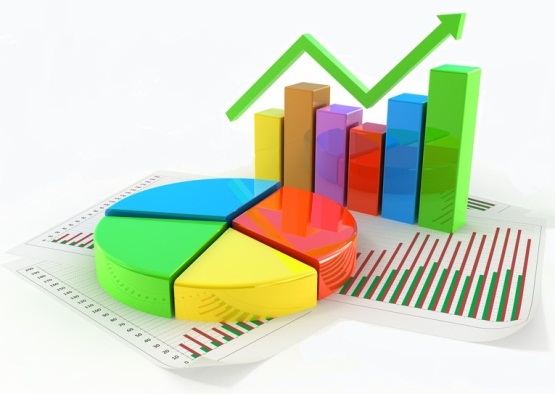 Presented by Partners in Medical Education, Inc. 2015
Annual Program Dashboard…an example
Presented by Partners in Medical Education, Inc. 2015
19
Dashboards and Self-Study
A few words about Dashboards and Self-Study…
Self-study is based on successive APEs

You cannot go back and re-create an APE 

Dashboards will show trending from Year 1-Year 9

Catch deterioration and do something about it before it comes to the attention of the ACGME
Presented by Partners in Medical Education, Inc. 2015
21
Presented by Partners in Medical Education, Inc. 2013
22
Dashboards and Annual Institutional Review
New Emphasis:  Annual Evaluation & Improvement ProcessesANNUAL INSTITUTIONAL REVIEW (AIR)
The sponsoring institution’s evaluation of itself

Demonstrates ongoing attention to effective institutional oversight

ACGME does not specify how and by what criteria AIR should be conducted

Must include:
Results of the most recent institutional self-study visit
Results of ACGME resident and faculty surveys
Notification of programs’ accreditation statuses and self-study visits
Presented by Partners in Medical Education, Inc. 2015
24
“The Graduate Medical Education Committee must demonstrate effective oversight of the Sponsoring Institution’s accreditation through an Annual Institutional Review” (1.B.5)

The GMEC must identify institutional performance indicators for AIR

The AIR must include monitoring procedures for action plans resulting from the review

The DIO must submit a written annual executive summary of the AIR to the Governing Body”
Presented by Partners in Medical Education, Inc. 2015
25
What Can Institutions Learn by Aggregating Program Dashboards?
Aggregated program dashboards shows the 
    institution’s performance at-a-glance
 
Aggregated program dashboards identify 
    what the institution is doing well

Aggregated program dashboards identify areas where the DIO and GMEC must monitor, intervene, facilitate, or resolve at the institutional level.
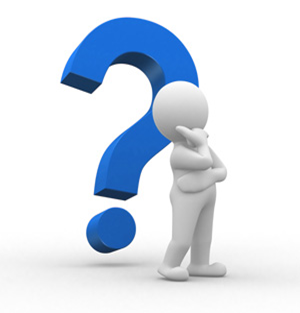 Presented by Partners in Medical Education, Inc. 2015
26
2014-15 Performance At-a-Glance
2014-15 Improvement Priorities
Dashboards and GMEC Special Review
New Emphasis:  Annual Evaluation & Improvement ProcessesGMEC SPECIAL REVIEW
NOT an internal review

IS a review for underperforming programs that do not meet the GMEC’s performance criteria

GMEC must develop a protocol and identify program performance indicators.  

Results in a report that describes quality improvement goals, corrective action, and a process for monitoring outcomes
Presented by Partners in Medical Education, Inc. 2015
30
“The Graduate Medical Education Committee must demonstrate effective oversight underperforming programs through a Special Review Process” I.B.6   
The Special Review process must include a protocol that:

Establishes criteria for identifying underperformance; and
 
Results in a report that describes the quality improvement goals, corrective actions, and process for GMEC monitoring of outcomes.
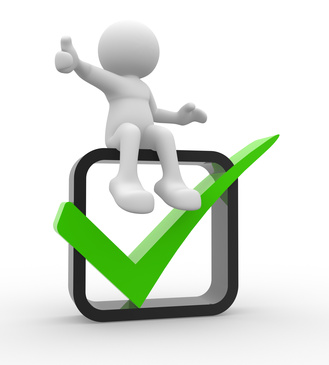 31
So….Flag the metrics that will trigger a GMEC Special Review

Non-compliant performance

Performance below benchmark

Deterioration
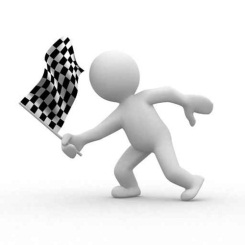 Presented by Partners in Medical Education, Inc. 2015
32
Dashboards and Clinical Learning Environment Review
New Emphasis:  CLINICAL LEARNING ENVIRONMENT REVIEW (CLER)
Oversight and documentation of resident/fellow engagement in improvement processes within the learning and working environment 

Ensure that assignments are made to facilities that promote quality and safety

Review and approval of responses to CLER reports
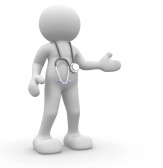 Presented by Partners in Medical Education, Inc. 2015
34
The Sponsoring Institution is responsible for oversight and documentation of resident/fellow engagement in the following: III.B
Patient Safety
Quality Improvement
Transitions of Care
Supervision
Duty Hours
Professionalism
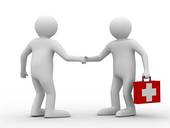 Presented by Partners in Medical Education, Inc. 2015
35
CLER Pathways to Excellence
Framework for evaluating the 
clinical learning environment 

Protocols for CLER visits align
with the Pathways document

Tool for promoting discussions 
and actions that will optimize the 
clinical learning environment
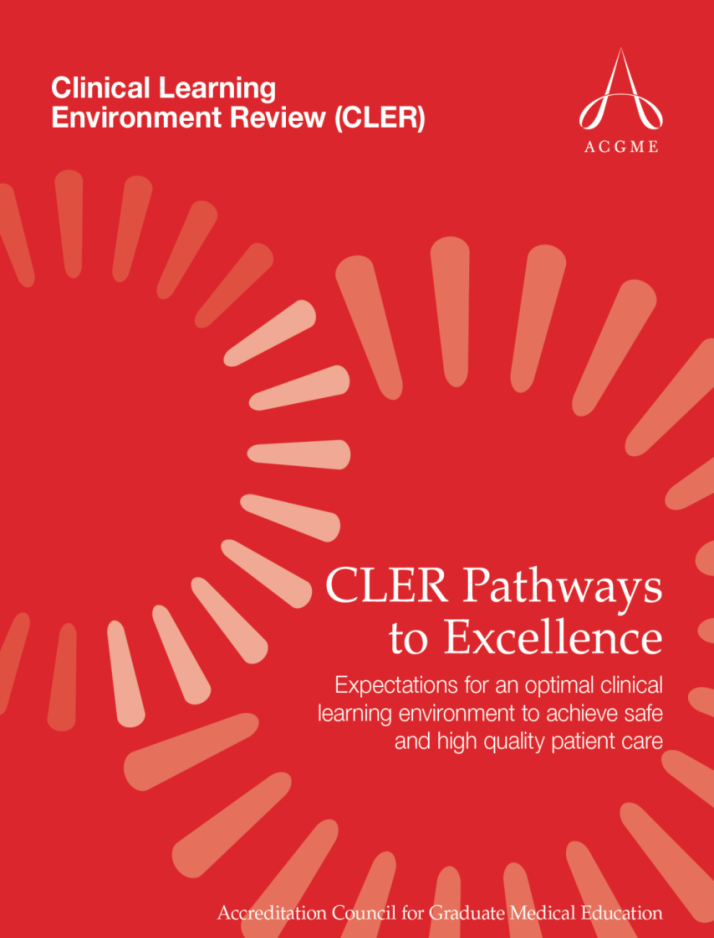 Presented by Partners in Medical Education, Inc. 2015
36
CLER Pathways to Excellence
6 FOCUS AREAS

34 PATHWAYS believed to be 
essential to creating an optimal 
clinical learning environment

89 PROPERTIES that can be 
assessed from low to high along a 
continuum of resident and faculty 
engagement within the learning environment.
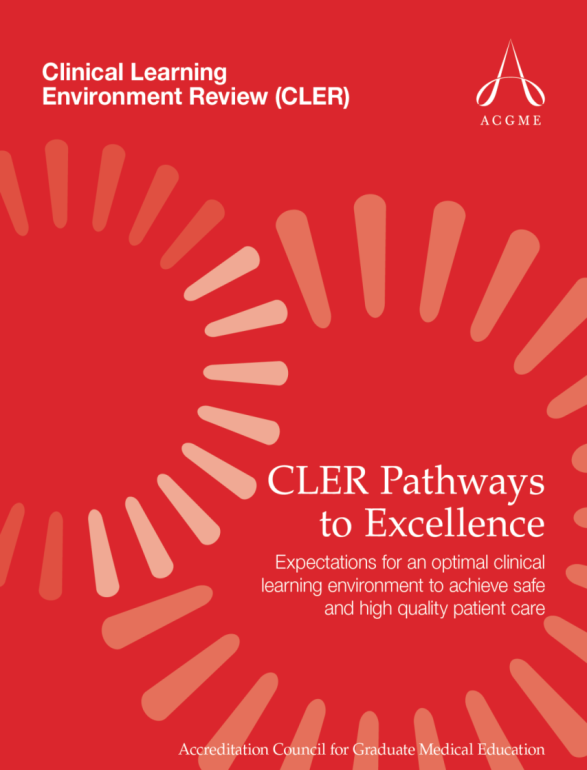 Presented by Partners in Medical Education, Inc. 2015
37
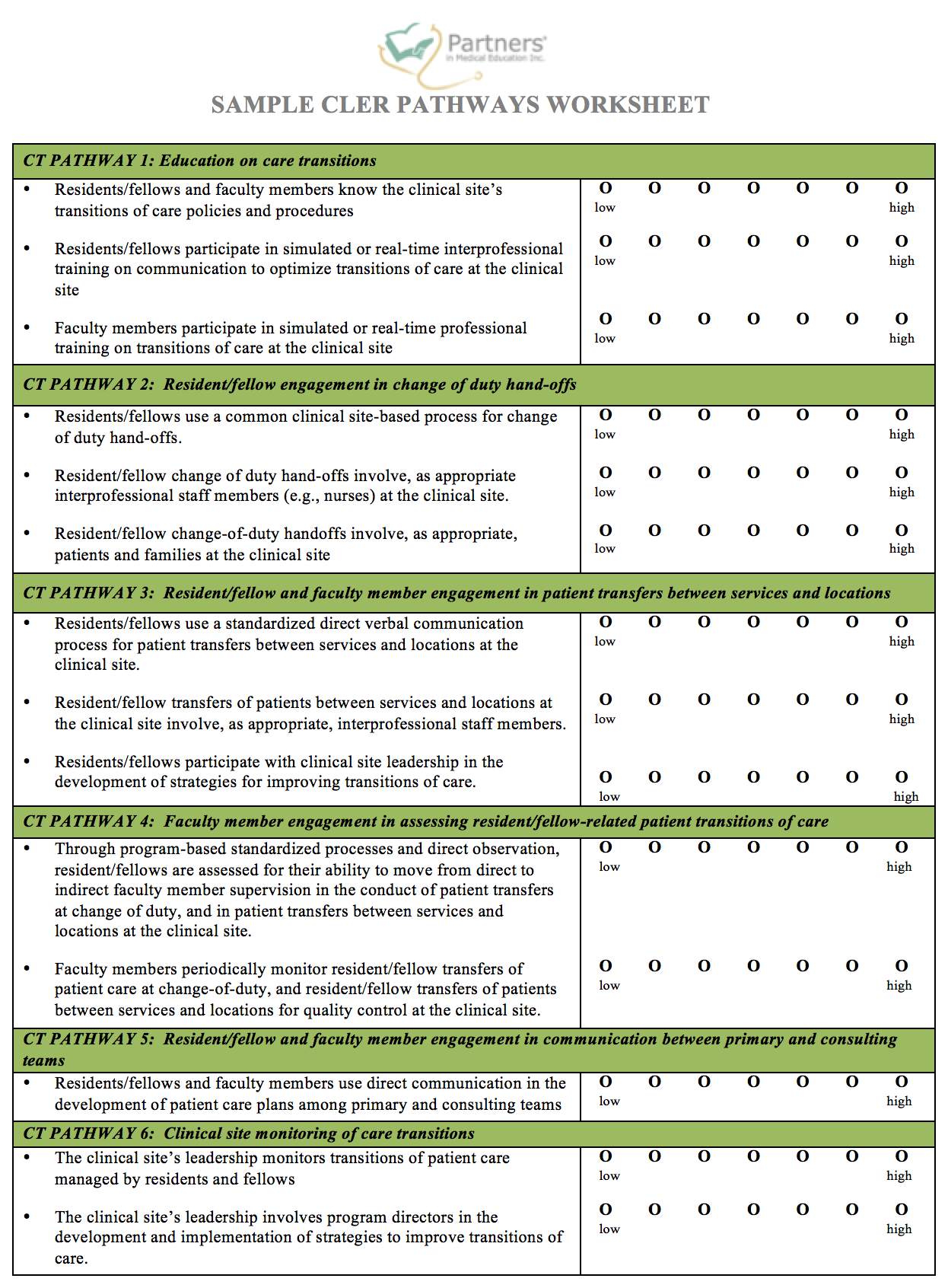 Presented by Partners in Medical Education, Inc. 2015
38
Take a critical look…at your CLER report
Organize the findings from the written report to identify improvement opportunities
Look for alignment in responses
Look for low response rates
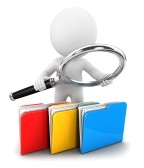 Presented by Partners in Medical Education, Inc. 2015
39
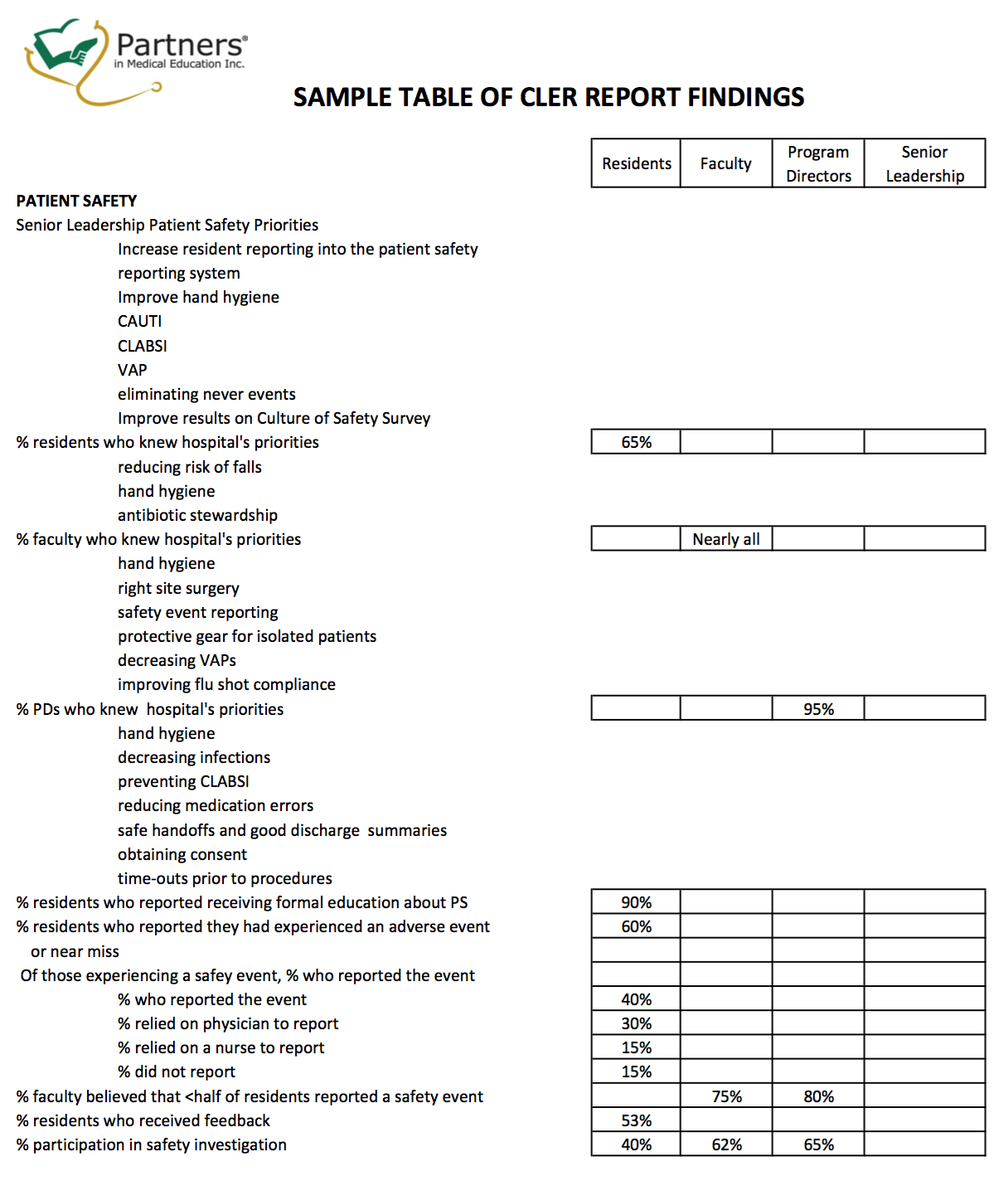 Presented by Partners in Medical Education, Inc. 2015
40
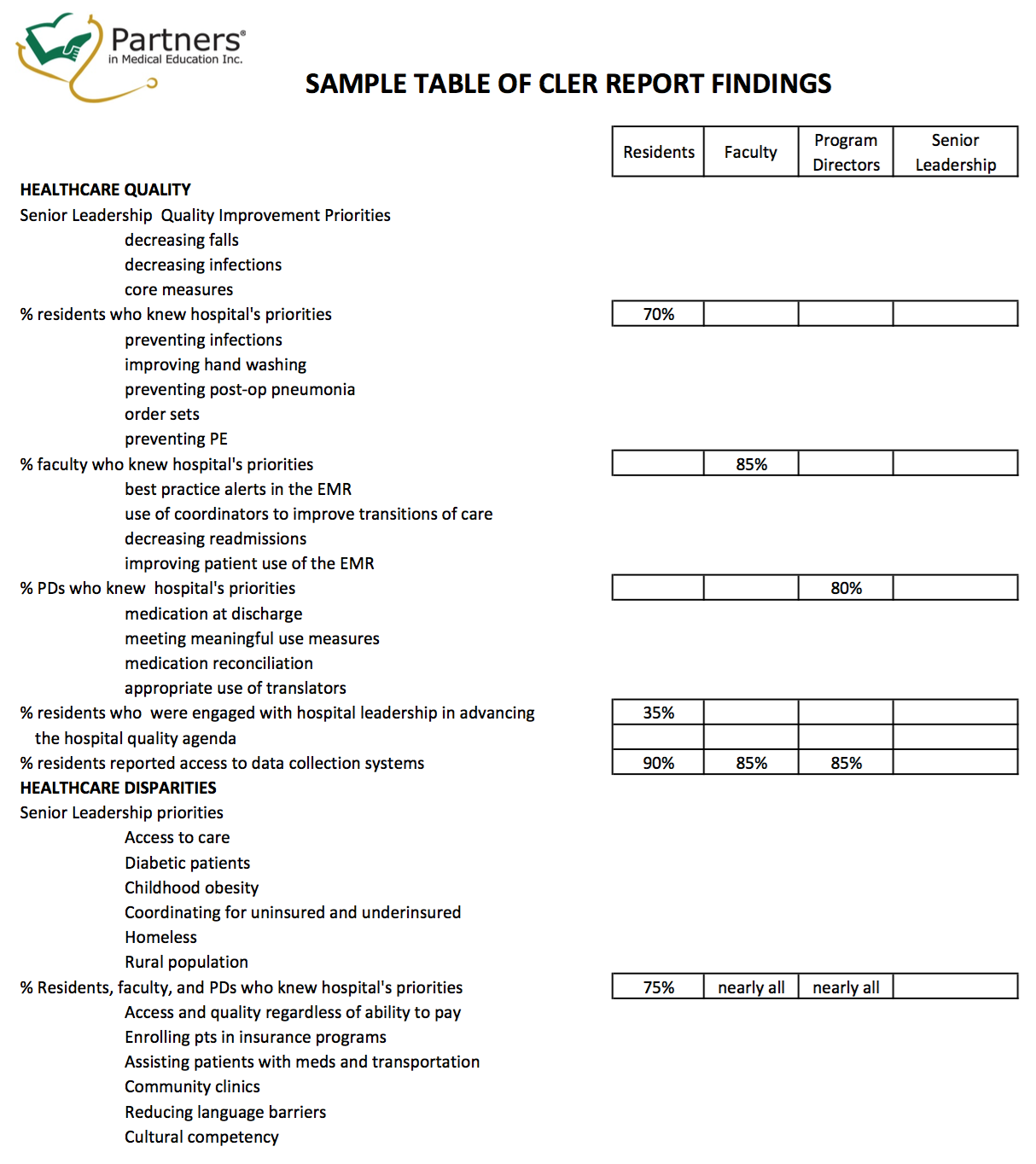 Presented by Partners in Medical Education, Inc. 2015
41
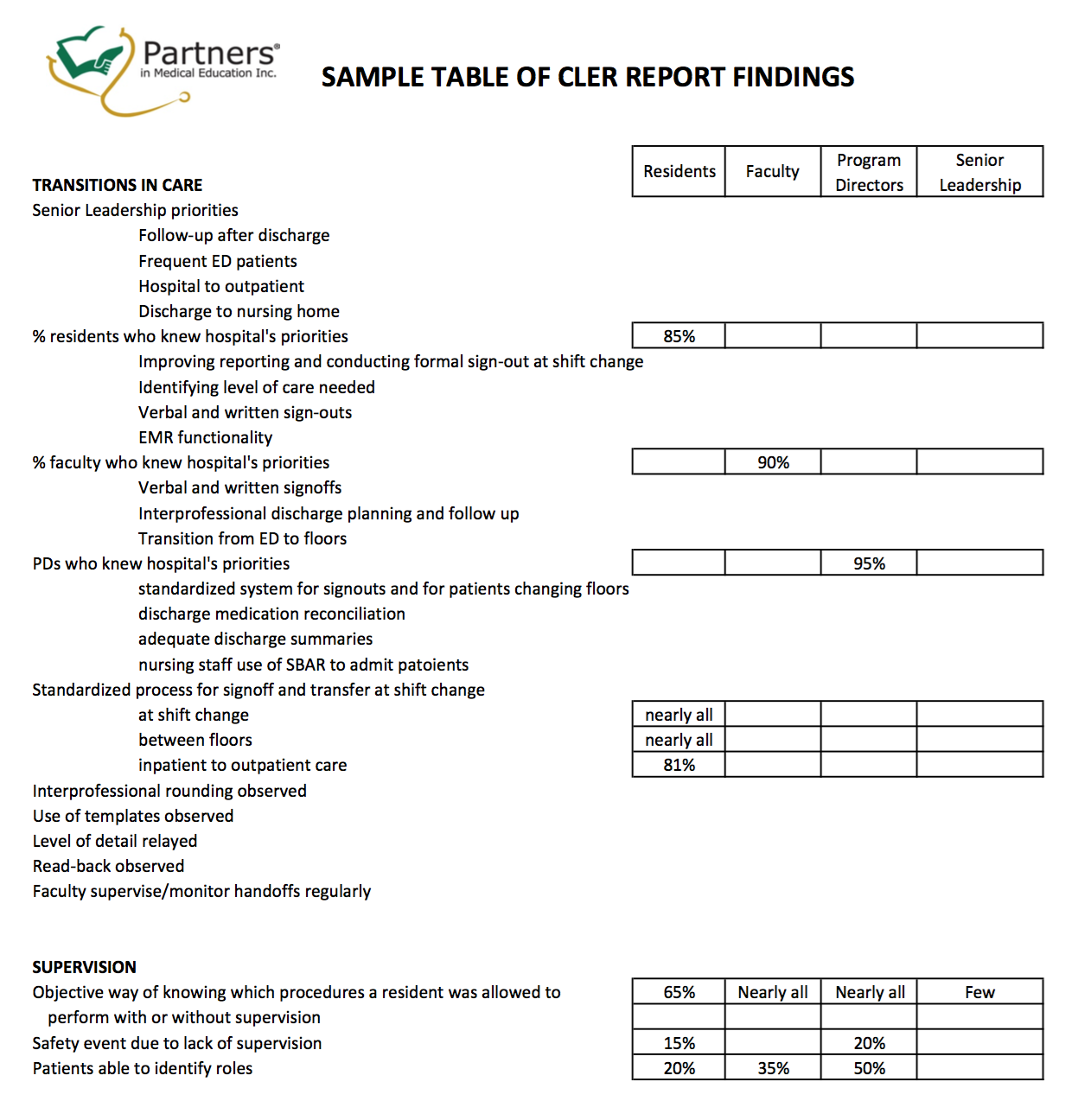 Presented by Partners in Medical Education, Inc. 2015
42
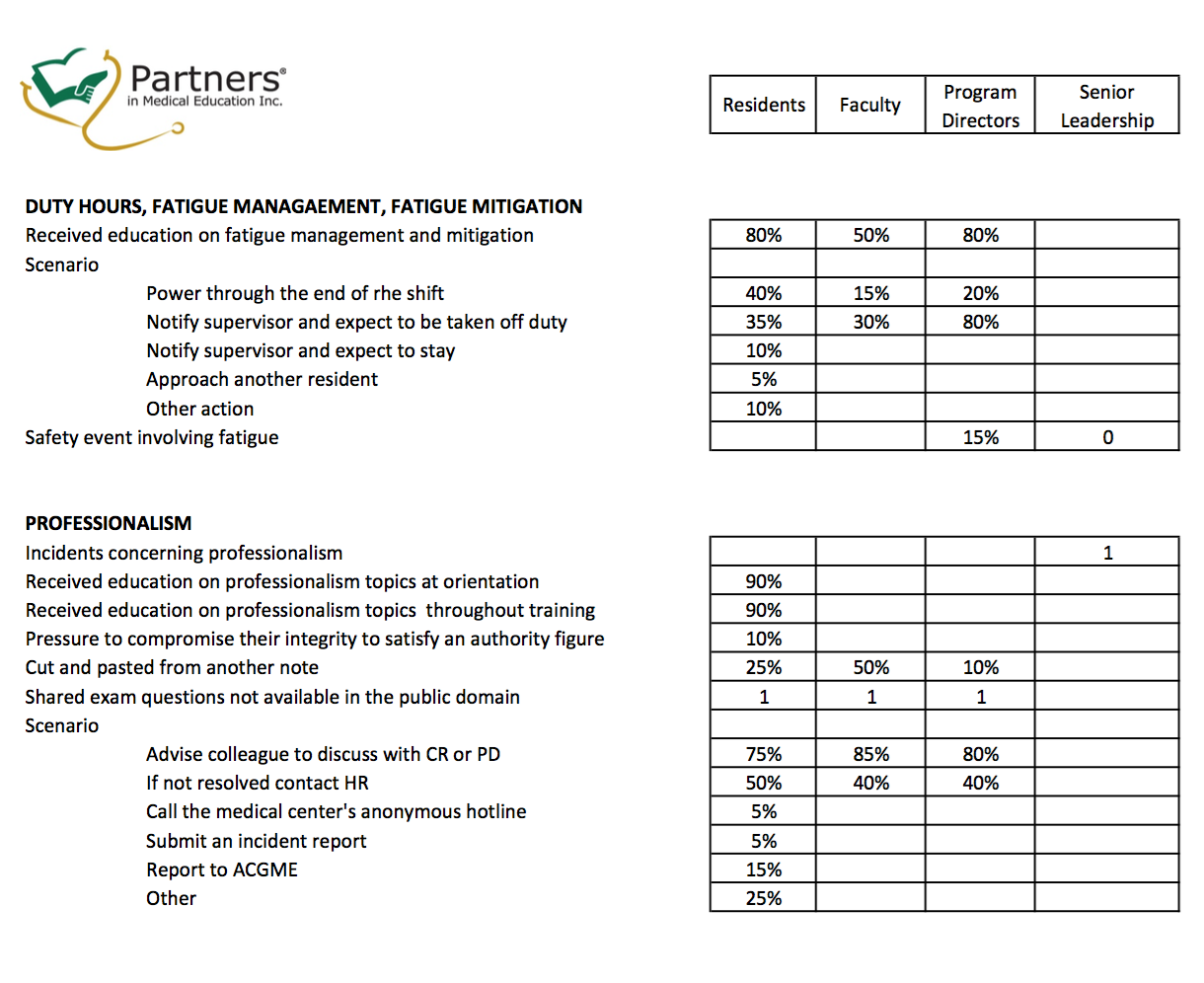 Presented by Partners in Medical Education, Inc. 2015
43
Take a critical look…at BOTH documents -- together
Look for alignment
Beliefs and perceptions vs. fact
Inventory your own activities around the 6 focus areas 
Estimate your position along each of the pathways
National data, when available
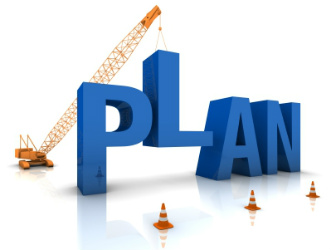 Presented by Partners in Medical Education, Inc. 2015
44
Where Do We Start?
Consider a subcommittee of the GMEC

Composed of PD’s, APD’s, PC’s, residents, and the DIO

What are we going to measure and how often?  

What is the benchmark?

Devise a rating scale

What will the dashboard look like?  What software are we going to use?
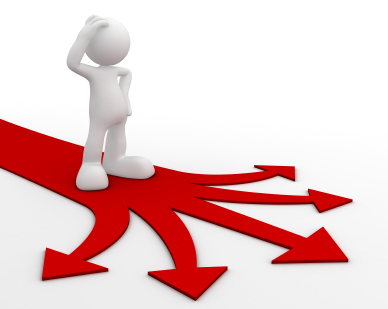 Presented by Partners in Medical Education, Inc. 2015
45
Where Do We Start?
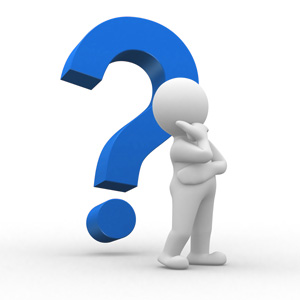 Where is the data?
  
Who is going to collect the data?

Where does the dashboard go after it is completed?

Who will see the dashboard and how will it be used?
Presented by Partners in Medical Education, Inc. 2015
46
Reasons Why Programs and Institutions Should Consider Using a Dashboard
Programs, DIO, and GMEC must devise a way of continually monitoring program quality.  Dashboards represent continuous reporting.

ACGME requires that programs and institutions track certain data.  Dashboards can be used assist data collection for the Annual Program Update… 
…which feeds Annual Program Evaluation
…which feeds 10-year Self-Study
…which feeds Annual Institutional Review
…which feeds GMEC Special Review

Dashboards will be valuable as one of the tools to document institutional oversight for a Clinical Learning Environment Review

A dashboard can identify best practices as well as performance gaps, which represent opportunities for improvement

Regular monitoring of program dashboards demonstrates GMEC oversight

Aggregated program dashboards identify areas where the DIO and GMEC must monitor, intervene, facilitate, or resolve at the institutional level
Presented by Partners in Medical Education, Inc. 2015
47
Final Thoughts…
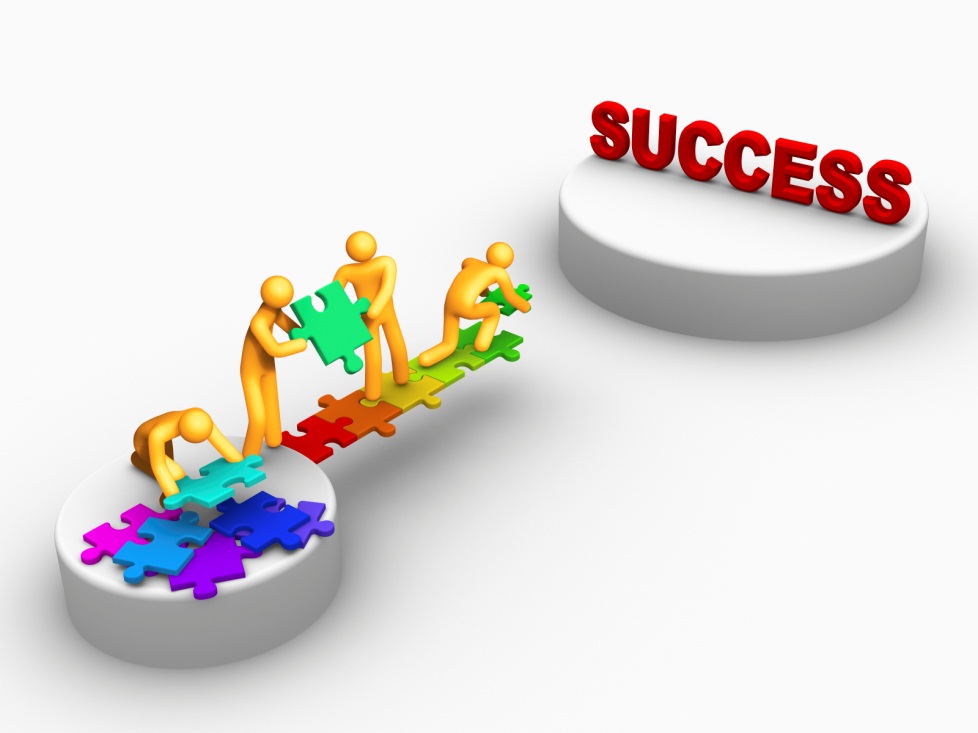 Do not wait to begin.  


Trend your metrics over time.


Share your dashboard with everyone.
Presented by Partners in Medical Education, Inc. 2015
48
Partners’ Online Education
On-Demand Webinars

Self-Study Visits

Introduction to GME for 
New Program Coordinators

Milestones & CCCs

GME Financing – The Basics

Single Accreditation System

The IOM Report

Institutional Requirements: What’s New?
Upcoming Live Webinars


Strategies for Resident Engagement
in Patient Safety & QI
Tuesday, October 27, 2015
12:00pm – 1:30pm EST

Meet the Experts – Fall Freebie
Thursday, November 5, 2015
12:00pm – 1:00pm EST

Evaluations to Support 
Milestone Assessments
Thursday, November 19, 2015
12:00pm – 1:30pm EST

PC Series
Thursday, December 10, 2015
12:00pm – 1:30pm EST



www.PartnersInMedEd.com
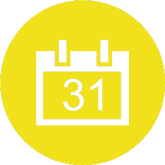 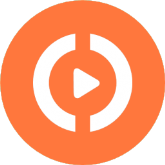 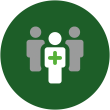 Contact us today to learn 
how our Educational Passports can save you time & money! 
724-864-7320
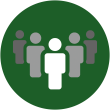 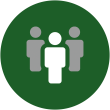 Presented by Partners In Medical Education, Inc. 2015
49
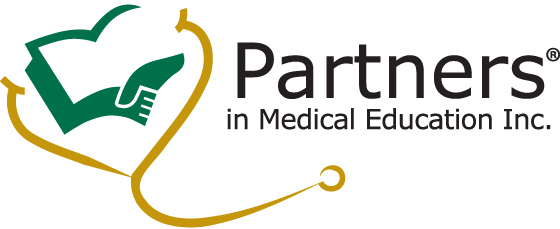 Partners in Medical Education, Inc. provides comprehensive consulting services to the GME community.  For more information, contact us at:

Phone:  724-864-7320
Fax: 724-864-6153
Email: Info@PartnersInMedEd.com

www.PartnersInMedEd.com
Presented by Partners in Medical Education, Inc. 2015
50